МОУ ИРМО "Усть-Кудинская СОШ"
«Птицы зимой нуждаются в защите»
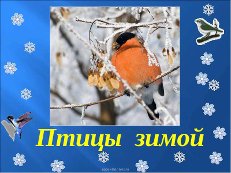 са
 
                                                        Руководитель: Шилякина Инна Николаевна, 
                                                                  учительница начальных классов
Чемякин Виктор, 2 класс
1
Содержание
Глава 1. Зимующие птицы нашего села
1.1 Оседлые, кочующие птицы и перелётные птицы
1.2 ​Виды зимующих птиц нашего села
Глава 2. Сытой птице мороз не страшен
2.1 Проведение акции «Покормите птиц зимой!»
2.2 Результаты исследования
Чемякин Виктор, 2 класс
2
Введение
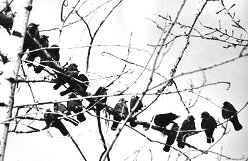 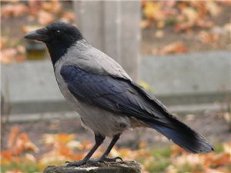 Чемякин Виктор, 2 класс
3
Виды зимующих птиц нашего города
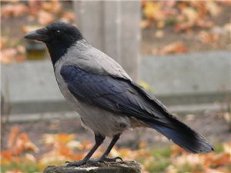 Вороны
всеядны, в зимнее время их часто можно встретить на мусорных контейнерах.
Чемякин Виктор, 2 класс
6
Виды зимующих птиц нашего города
Синица большая
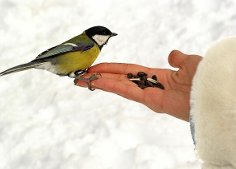 одна из самых обычных для наших мест оседлая птица. "Щечки" белые, "шапочка" черная, брюшко желтое с черным галстучком. Живет повсюду в парках. Зимой питается семенами и другой растительной пищей. Чаще всего именно синицы посещают зимой кормушки и мы можем услышать её нежное «синь-синь-синь». Гнездится в дуплах и искусственных гнездовьях (скворечники, дуплянки) в апреле-июне
Чемякин Виктор, 2 класс
5
Виды зимующих птиц нашего города
Сорока
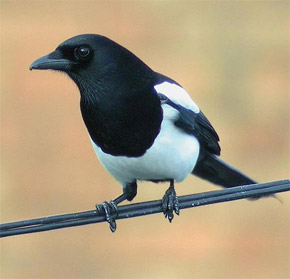 средних размеров черно-белая птица с длинным хвостом. Издает резкое громкое стрекотание. Небольшие группы зимующих сорок (по 2 - 5 птиц) кормятся обычно на свалках и мусорных контейнерах. Строит прочное гнездо на высоких деревьях в марте - мае. Птица кочующая. а
Чемякин Виктор, 2 класс
6
Виды зимующих птиц нашего города
Голубь
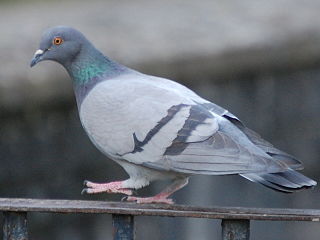 – доверчивая птица, ставшая символом мира и дружбы. В мире их 300видов. Живут они в лесах и населенных пунктах. Голуби поедают семена сорняков, зерна на полях. Сизые голуби настолько привыкли к человеку, что ходят по земле буквально под ногами людей. Нередко можно видеть людей, которые специально рассыпают хлебные крошки и зерно. У сизых голубей птенцы появляются до 5 раз в год. Они устраивают гнезда около жилищ человека
Чемякин Виктор, 2 класс
7
Виды зимующих птиц нашего города
Воробей Зимой держится в населённых пунктах, летом отлетает на поля, опушки леса. Передвигается прыжками. Воробей всеяден.  уничтожает много вредных насекомых. Они выводят птенцов 2 раза в год. Гнёзда устраивает в щелях, скворечниках, за наличниками окон. В России их 300 видов. Наш воробей стойко переносит холод. Когда ему холодно, он прячет одну ногу в пушистое оперение своего брюшка, а на 
другой ноге стоит.
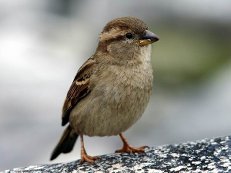 Чемякин Виктор, 2 класс
8
Акция «Покормите птиц зимой!»
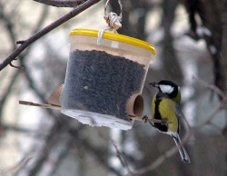 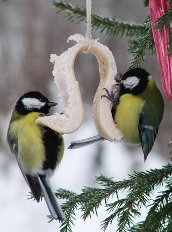 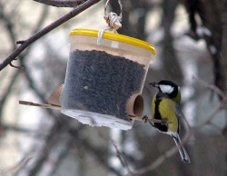 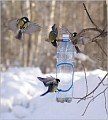 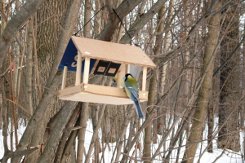 Чемякин Виктор, 2 класс
9
Приложение 1                                Виды корма для зимующих птиц села.
Чемякин Виктор, 2 класс
10
В нашем крае зимуют только приспособленные к выживанию в суровых погодных условиях оседлые и кочующие птицы.
 
 Сытой птице мороз не страшен.

 Главное правило: не забывать подсыпать корм в кормушки вечером или рано утром. Нерегулярное наполнение кормушки может вызвать гибель привыкших к подкормке пернатых.       
 
 Возможно, если птиц постоянно подкармливать, то они не улетят в тёплые края. Всех этих птиц можно спасти, подкармливая их. Привыкнув к вашему участку зимой, они останутся весной на гнездование.
Чемякин Виктор, 2 класс
11
Спасибо за внимание
Чемякин Виктор, 2 класс
12